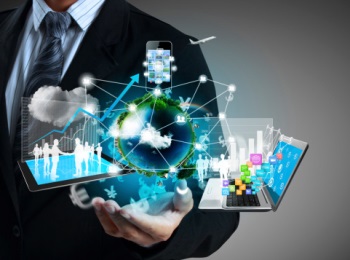 DIGI-AAMIAINEN
“Cost effective technology tools for business”
Darren Trofimczuk
Darren.trofimczuk@haaga-helia.fi
www.dtrofimczuk.co.uk
“Cost effective technology tools for business”
Lecture Content
Business website design & key functions
Website SEO & Analytic tools
Cloud based calloboration tools
App creation possibilities
Social Media
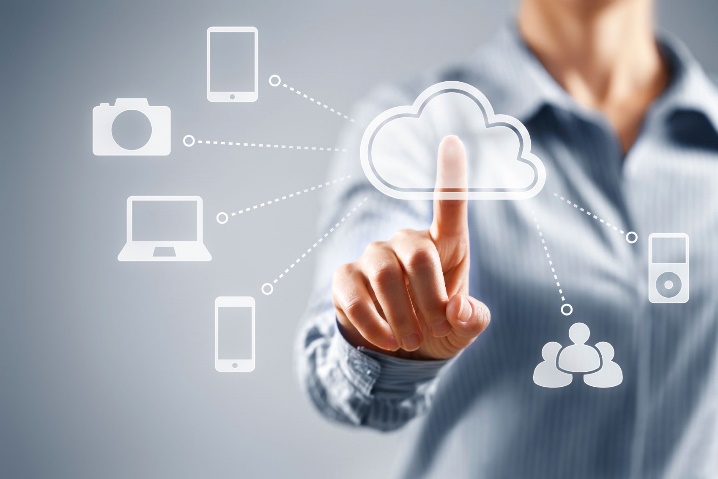 2
Darren Trofimczuk darren.trofimczuk@haaga-helia.fi
15.4.2016
Something about me
Originally from the UK
Most of my career has been in education technology over the last 14yrs
Moved to Finland in 2011
Started a business in Finland in 2013-www.troftech.com
Started as a Lecturer in Information Technology at Haaga-Helia in August 2015. Courses-ICT in Business, Virtual course in e-Business and the development of e-Learning
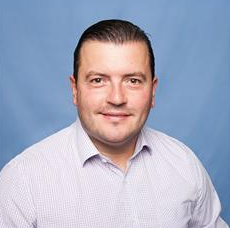 Darren Trofimczuk,
Lecturer Information Technology
International Business and Tourism Programmes
FI-006150 Porvoo
+358 (0)40 488 7215
darren.trofimczuk@haaga-helia.fi
www.haaga-helia.fi
www.dtrofimczuk.co.uk
3
Darren Trofimczuk darren.trofimczuk@haaga-helia.fi
15.4.2016
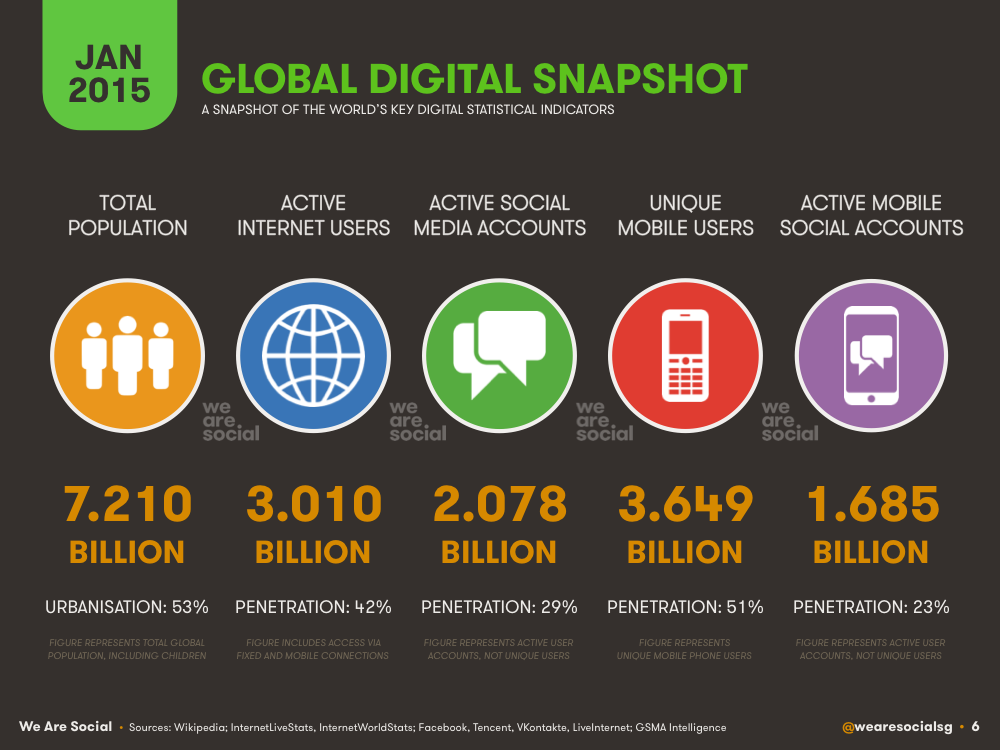 And finally….
4
Darren Trofimczuk darren.trofimczuk@haaga-helia.fi
15.4.2016
Finland is making positive steps!!
Finnish e-commerce imports now heavily outnumber exports!!
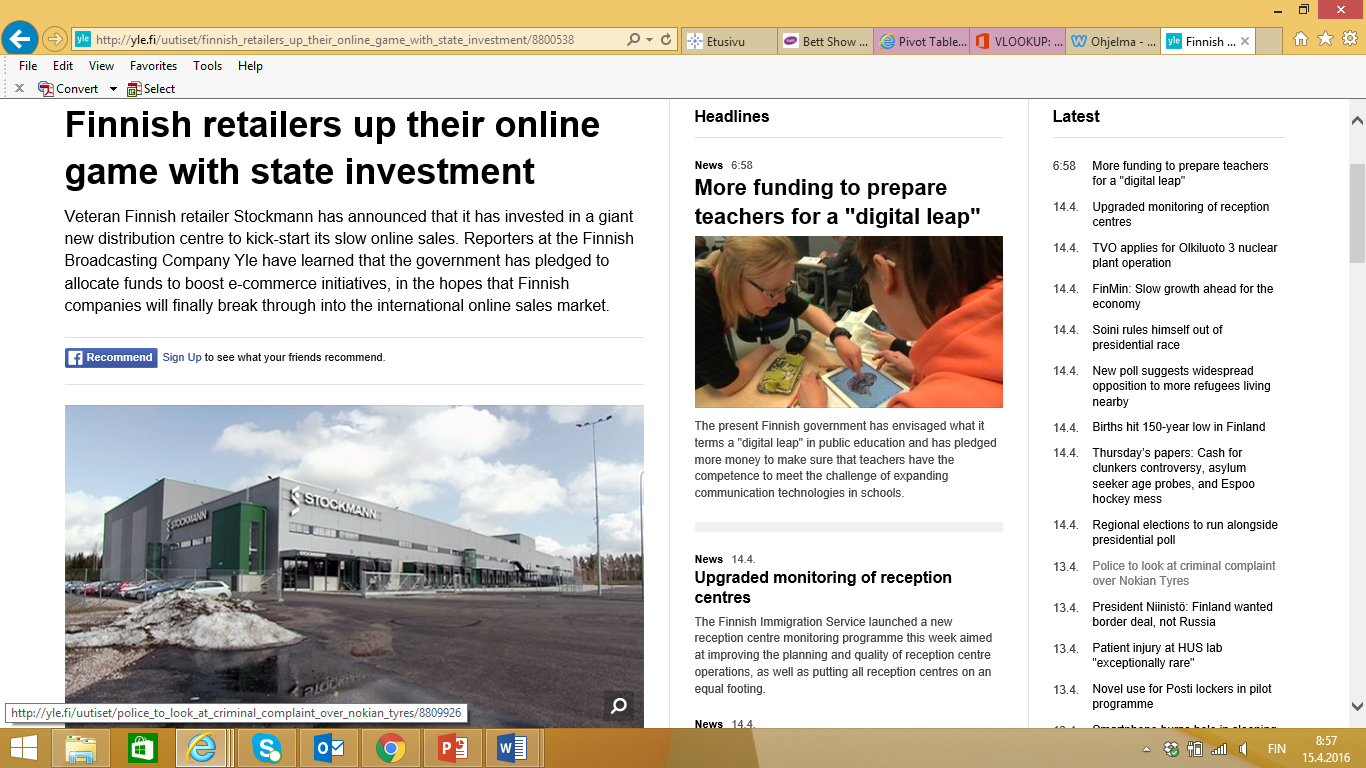 Government has pledged to allocate funds to boost e-commerce initiatives
Team Finland programme to foster e-commerce growth.
http://yle.fi/uutiset/finnish_retailers_up_their_online_game_with_state_investment/8800538
5
Darren Trofimczuk darren.trofimczuk@haaga-helia.fi
15.4.2016
Business website design & key functions
There are many website design companies that offer business website creation services for a set cost, but there are now many effective cheap online platforms that can be used to build a fully working business website. My favourite website creation platform is Weebly
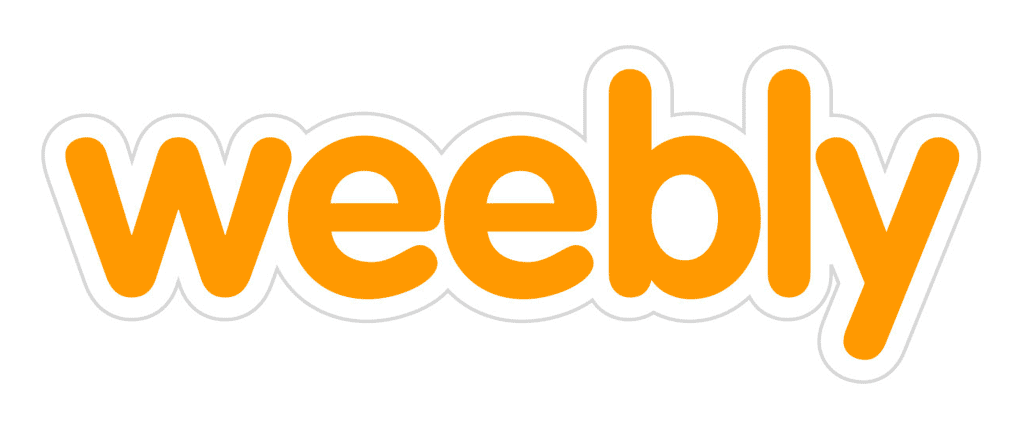 www.weebly.com
6
Darren Trofimczuk darren.trofimczuk@haaga-helia.fi
15.4.2016
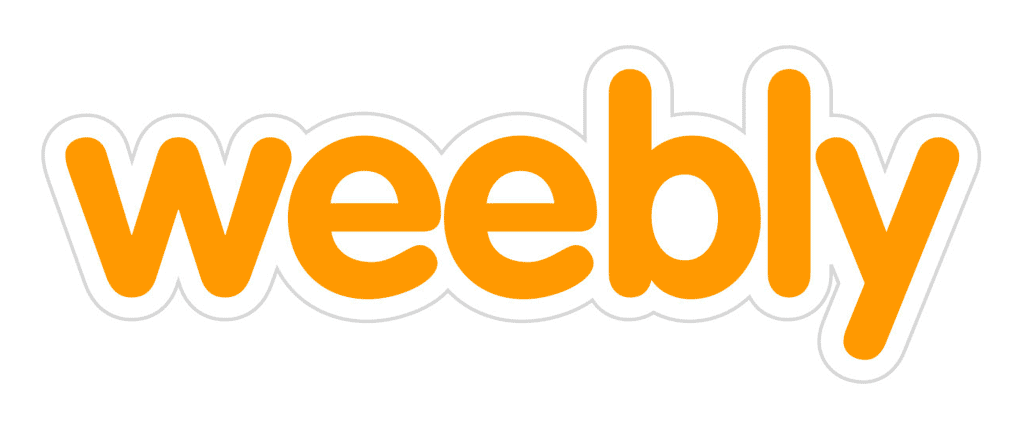 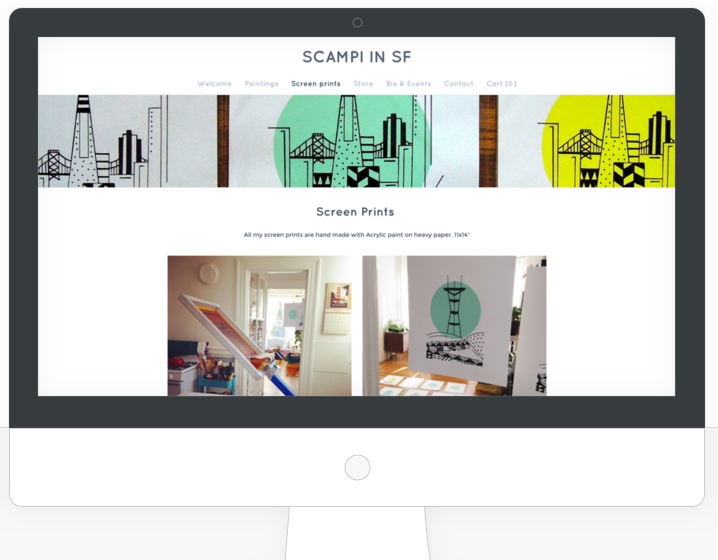 Content control
eCommerce features
Business Hosting and Templates
Multimedia display tools
Online drag & drop tools
SEO & Analytic tools
Mobile phone friendly website builder
Advanced HTML coding tool
7
Darren Trofimczuk darren.trofimczuk@haaga-helia.fi
15.4.2016
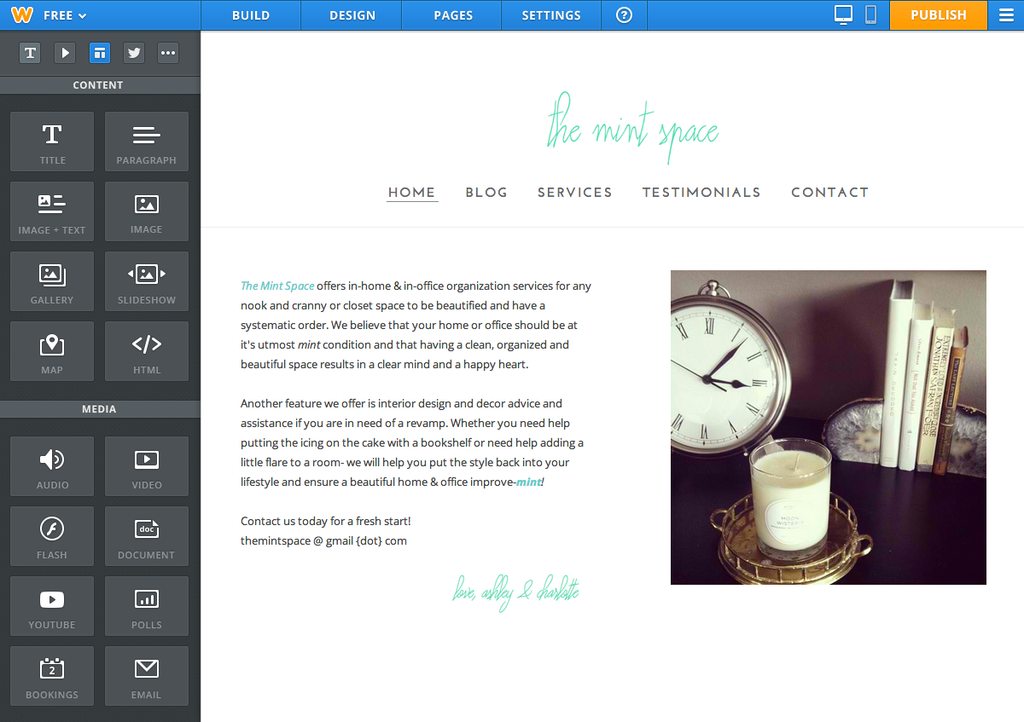 TOBBA 15 Personal Website Examples
8
Darren Trofimczuk darren.trofimczuk@haaga-helia.fi
15.4.2016
Weebly e-Commerce
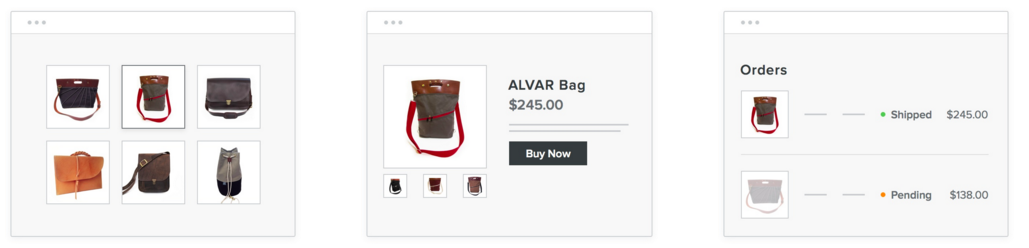 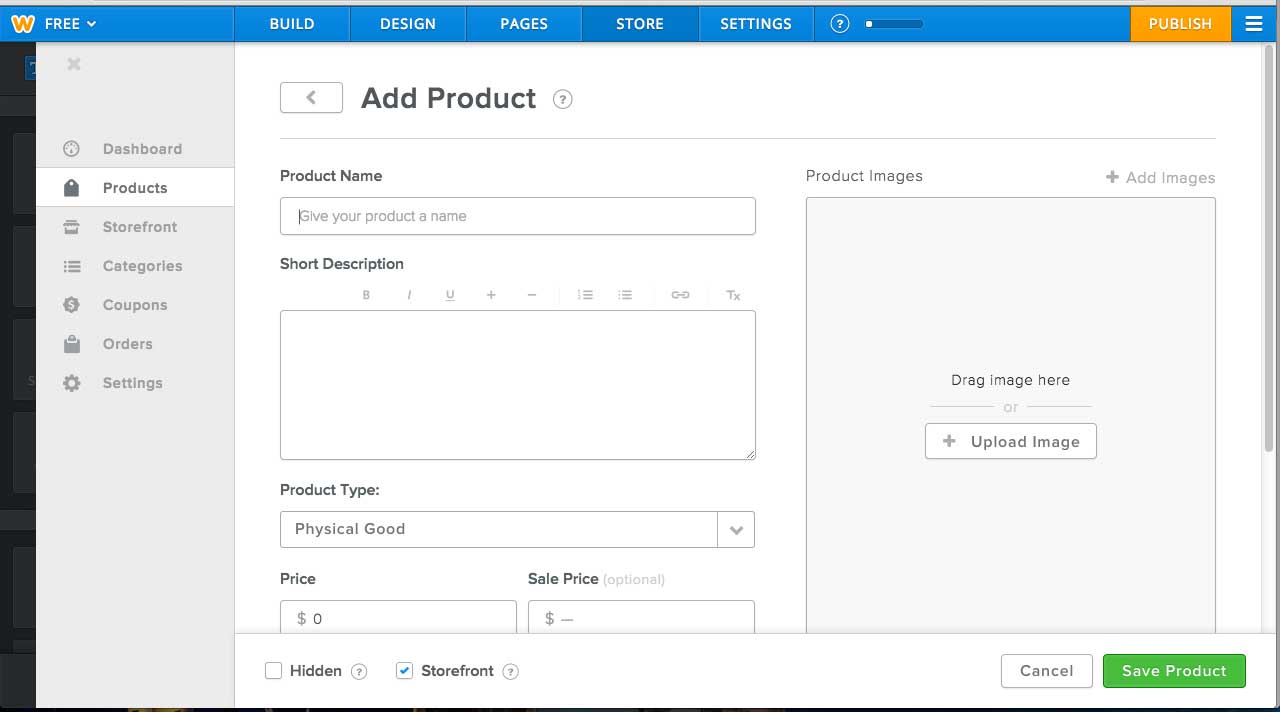 SSL checkout on your domain
shipping and tax management
coupon and discount codes
Order management
9
Darren Trofimczuk darren.trofimczuk@haaga-helia.fi
15.4.2016
Business website design
Other cost effective solution similar to Weebly?
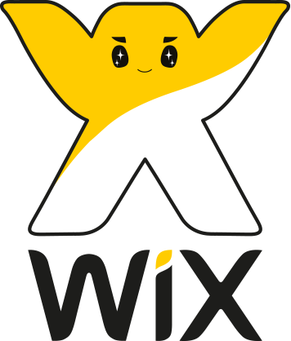 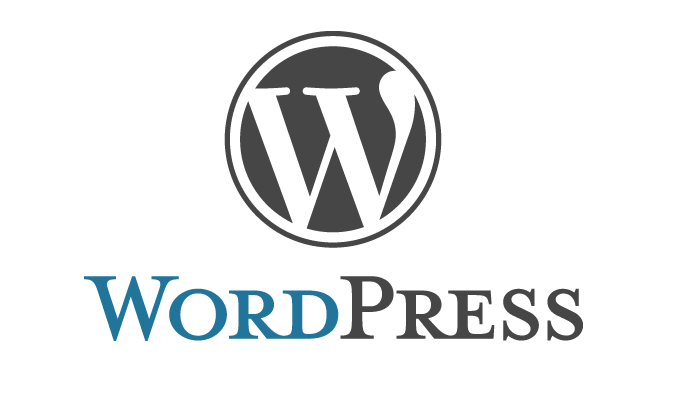 https://wordpress.com/
http://www.wix.com/
10
Darren Trofimczuk darren.trofimczuk@haaga-helia.fi
15.4.2016
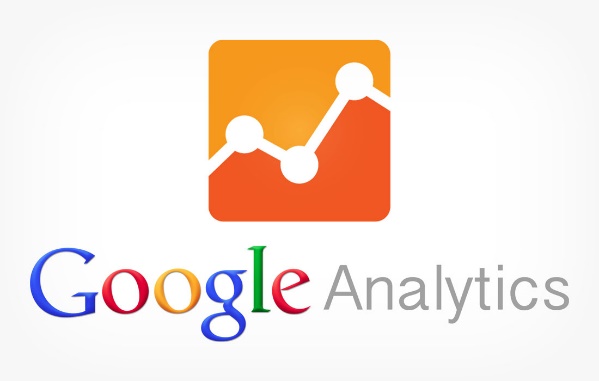 Website SEO & Analytic tools
Google Analytics
Google analytic service that allows you to monitor website traffic. 

http://www.google.com/analytics/

Tracking codes placed on website pages
Dashboard system for monitoring website traffic
11
Darren Trofimczuk darren.trofimczuk@haaga-helia.fi
15.4.2016
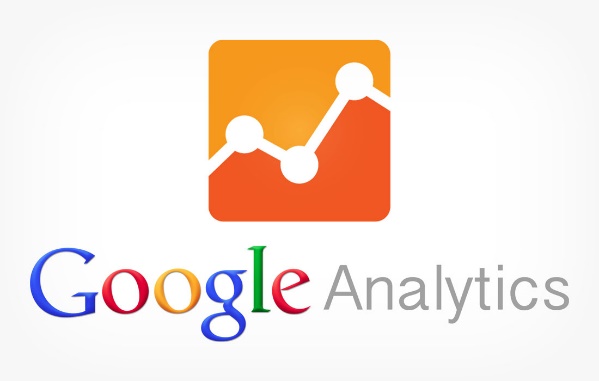 Google Analytics
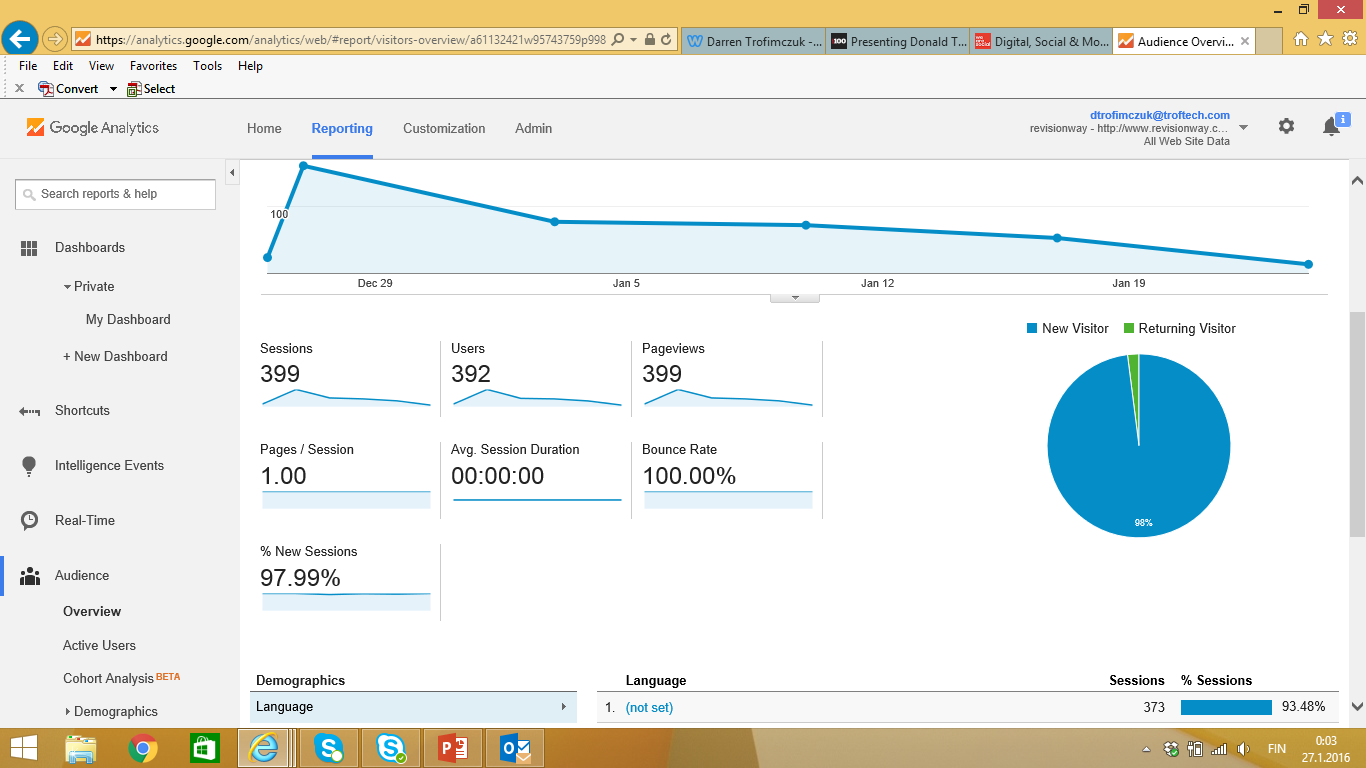 12
Darren Trofimczuk darren.trofimczuk@haaga-helia.fi
15.4.2016
Google Adwords
Pay per click advertising using keywords
http://www.google.com/adwords/
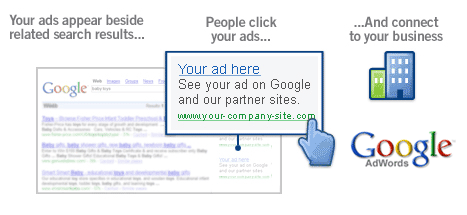 13
Darren Trofimczuk darren.trofimczuk@haaga-helia.fi
15.4.2016
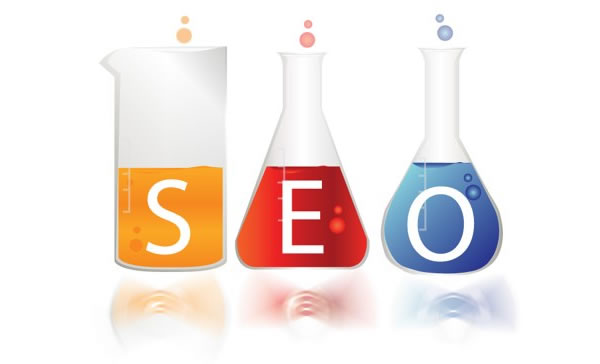 SEO (Search Engine Optimization)
The best way to think of SEO is how well your webiste is structured, so it can be found quicker by different search engines.
Page name and title descriptions
Website loading time (big pictures, lots of media can slow things down)
Register your website with Google, Bing
Errors on webpage (internal and external links,
14
Darren Trofimczuk darren.trofimczuk@haaga-helia.fi
15.4.2016
Website SEO & Analytic tools
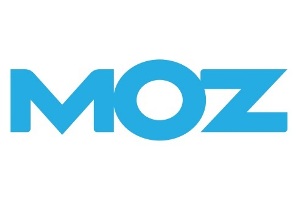 https://moz.com/
SEO Reports
SEO Optimization tips/suggestions
Analytics tracker
15
Darren Trofimczuk darren.trofimczuk@haaga-helia.fi
15.4.2016
Cloud based calloboration tools
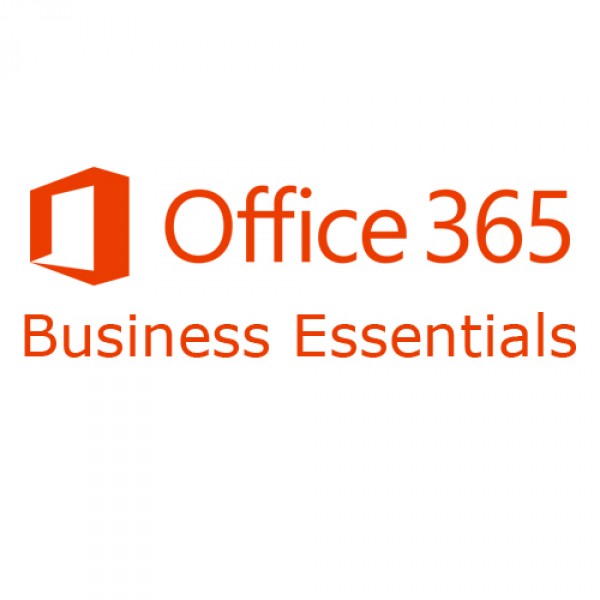 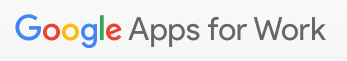 16
Darren Trofimczuk darren.trofimczuk@haaga-helia.fi
15.4.2016
Cloud based calloboration tools
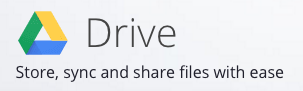 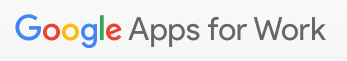 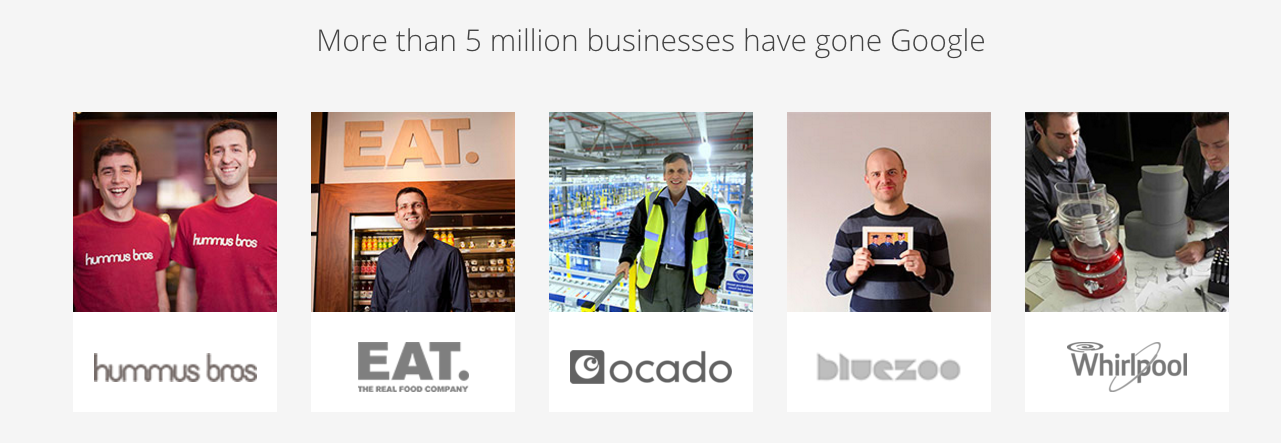 17
Darren Trofimczuk darren.trofimczuk@haaga-helia.fi
15.4.2016
Cloud based calloboration tools
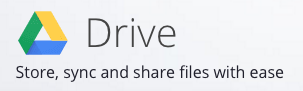 Google Drive-Useful tools for business:
Unlimited storage options (5 users get 1TB each)
Email & Calendar
Google Hangouts (Video conferencing)
Alternative software solutions for-Microsoft Office, spreadsheets, images, PDF
Business templates & Solutions-open source community
Form & survey creator
https://apps.google.com/intx/en_ie/products/drive/
18
Darren Trofimczuk darren.trofimczuk@haaga-helia.fi
15.4.2016
Cloud based calloboration tools
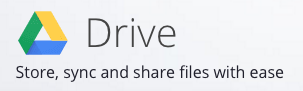 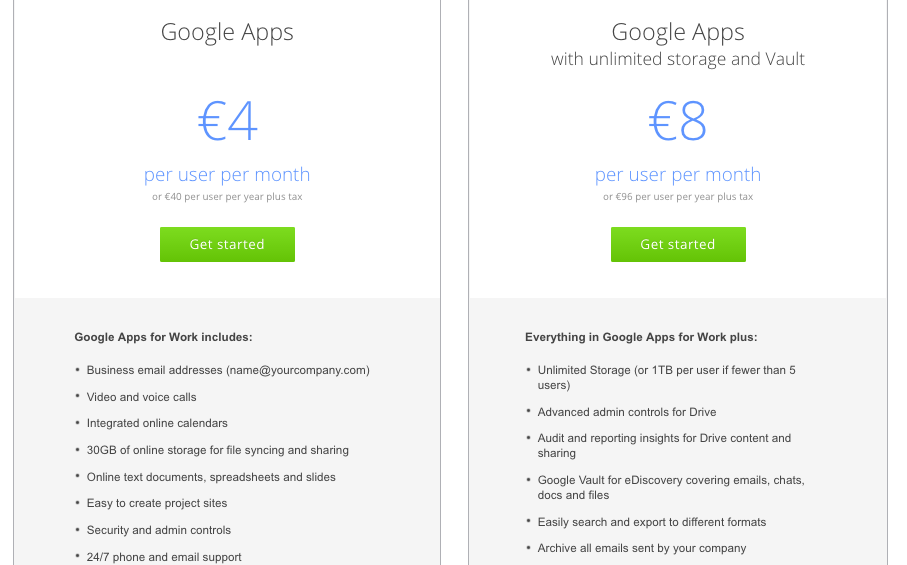 https://apps.google.com/intx/en_ie/products/drive/
19
Darren Trofimczuk darren.trofimczuk@haaga-helia.fi
15.4.2016
Cloud based calloboration tools-other options
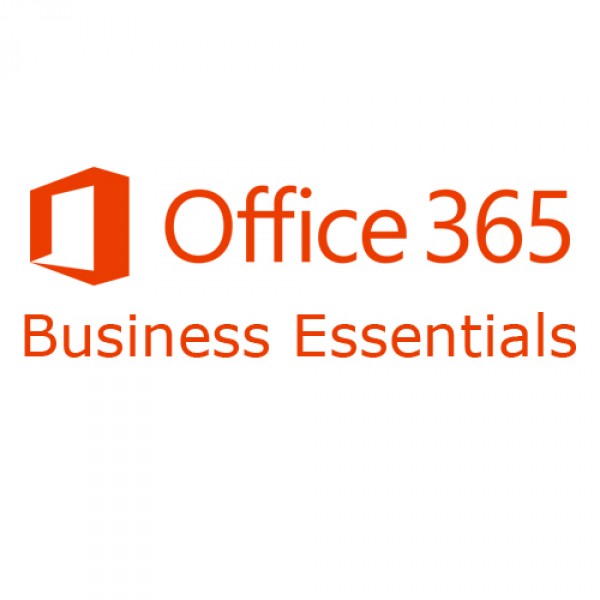 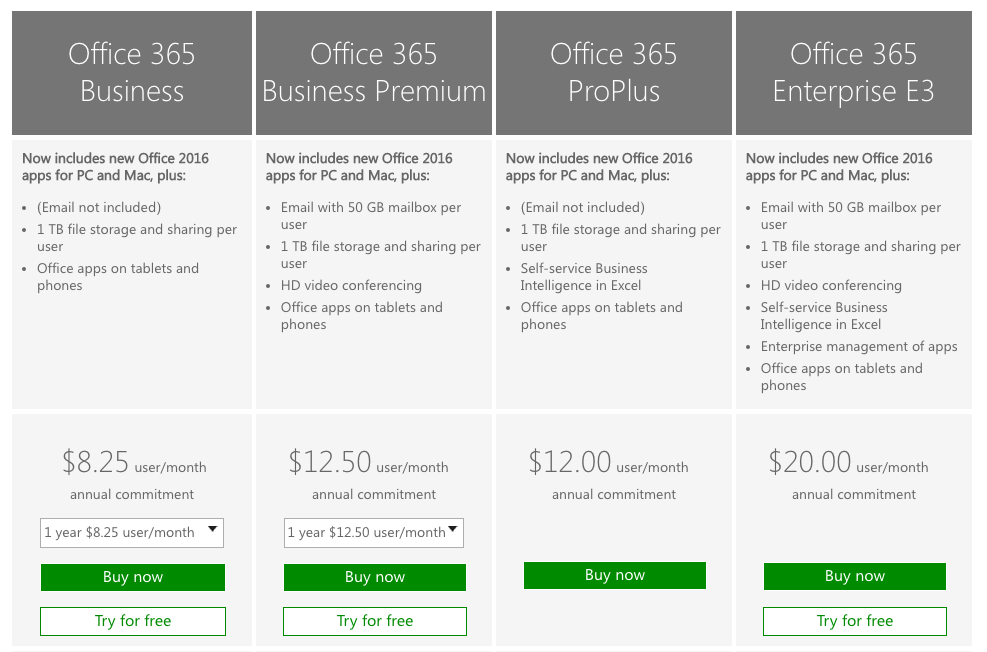 20
Darren Trofimczuk darren.trofimczuk@haaga-helia.fi
15.4.2016
App creation possibilities
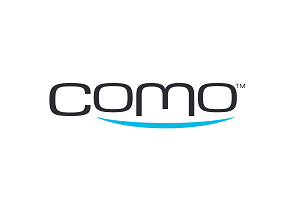 Como DIY –”Big solution for small business”
Mobile Store
Product Catalogs
Loyalty cards & customer reward tools
Push notifications
Como Premium -ideal for midsize merchants, chains, and brands. A Como account manager will work with you to develop your custom loyalty program and branded mobile app.
http://www.como.com/
21
Darren Trofimczuk darren.trofimczuk@haaga-helia.fi
15.4.2016
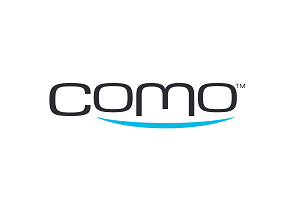 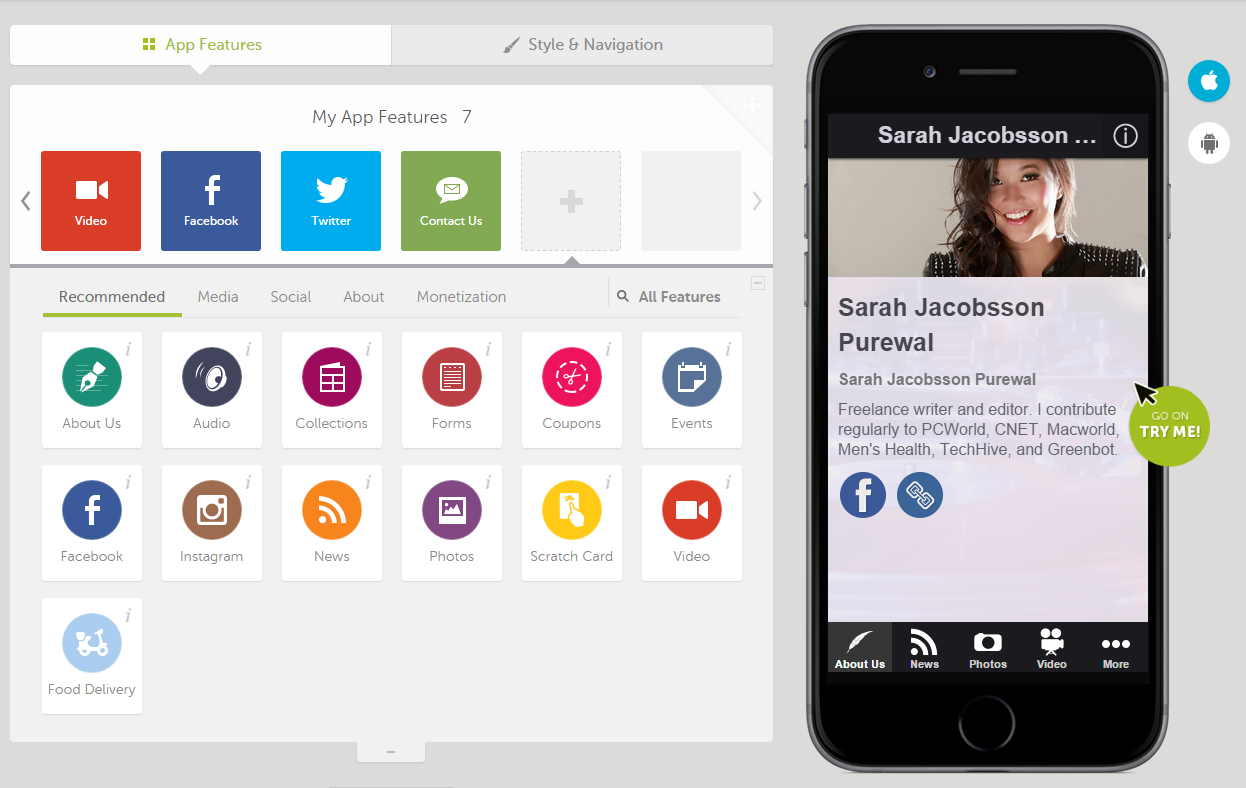 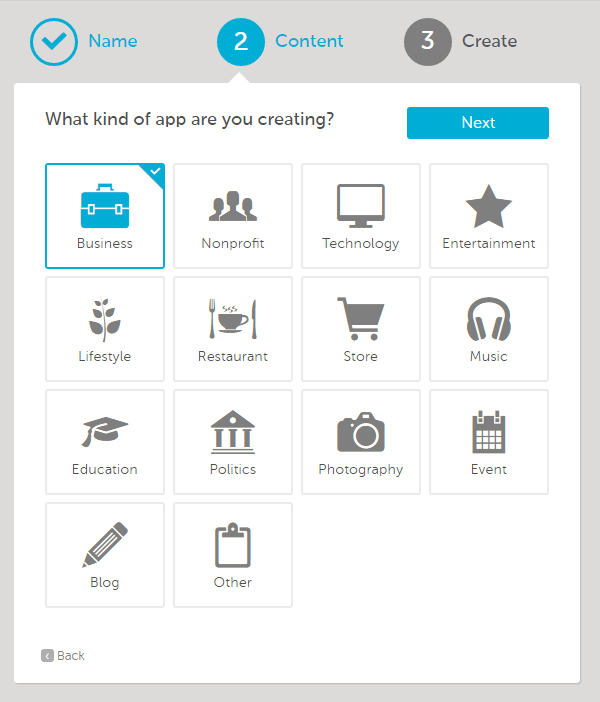 22
Darren Trofimczuk darren.trofimczuk@haaga-helia.fi
15.4.2016
Social Media
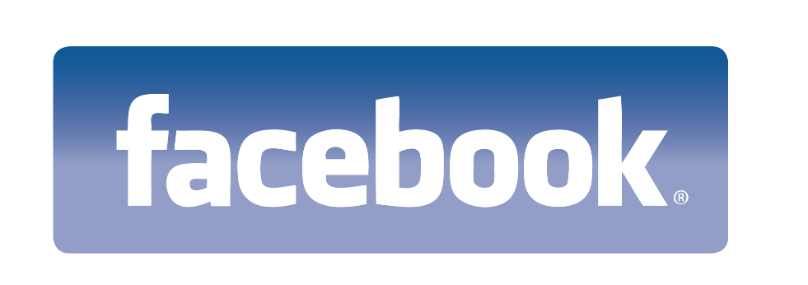 Business Facebook page & some marketing
Company profile page & use for recruitment
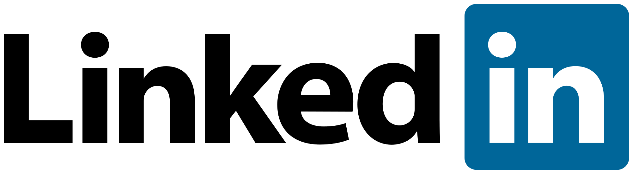 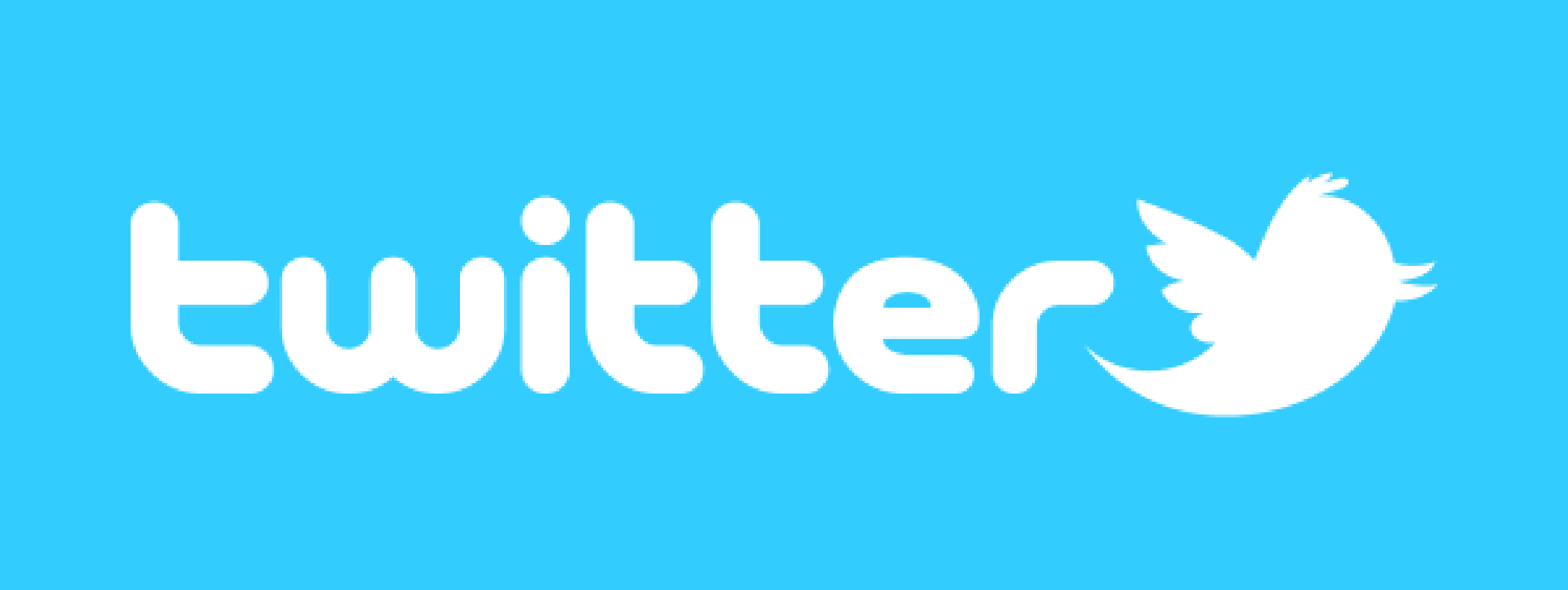 Marketing & Event promotion
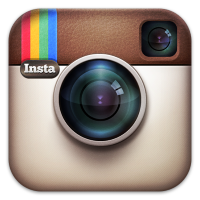 Instagram: Marketing
23
Darren Trofimczuk darren.trofimczuk@haaga-helia.fi
15.4.2016
Summary
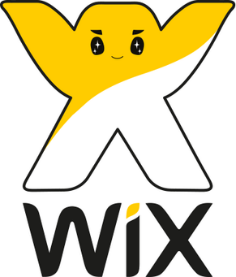 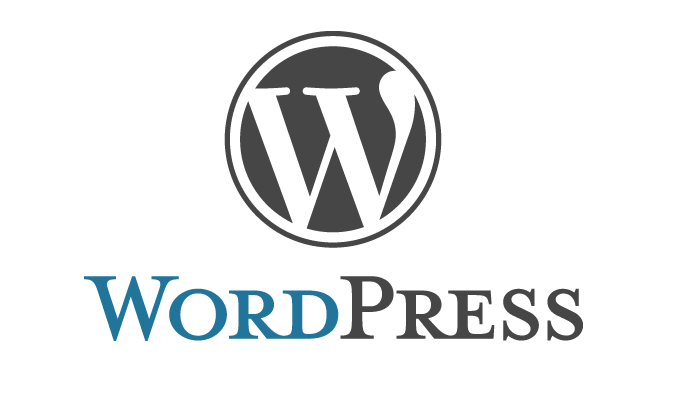 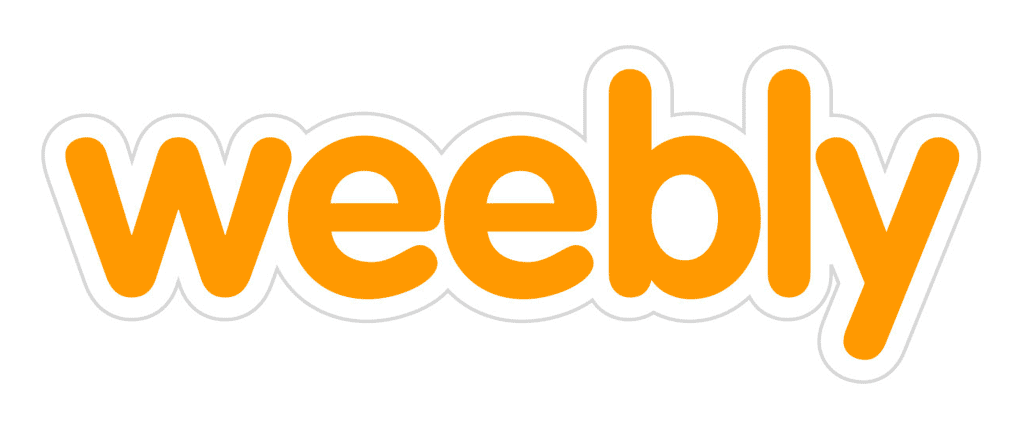 Business Website:
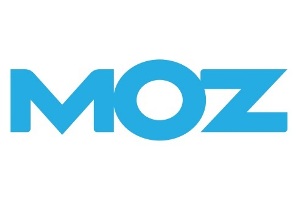 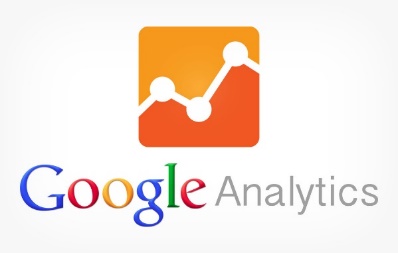 Website SEO & Analytic tools:
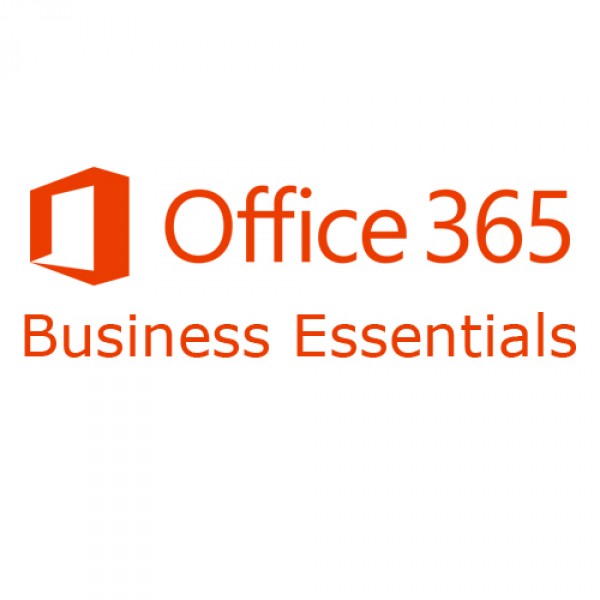 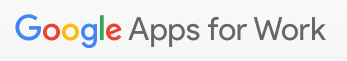 Cloud based calloboration tools:
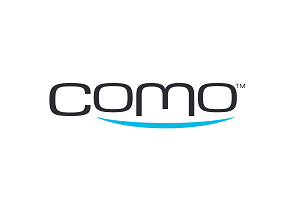 App creation:
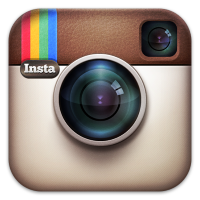 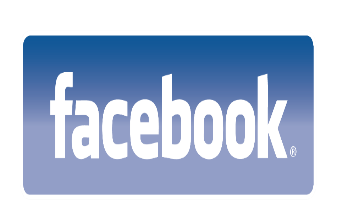 Social Media:
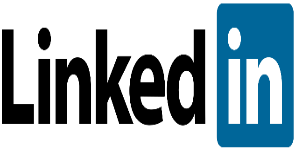 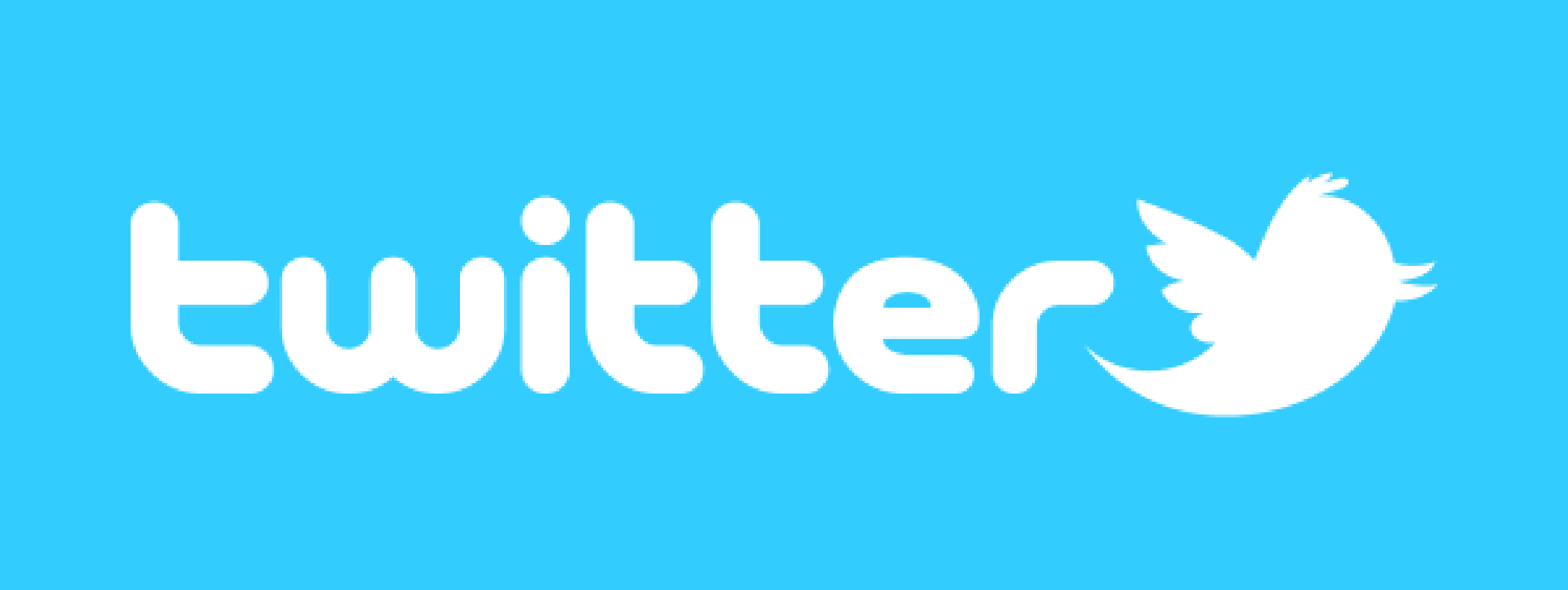 24
Darren Trofimczuk darren.trofimczuk@haaga-helia.fi
15.4.2016
References
https://www.google.com/analytics/

https://www.google.com/adwords/

www.weebly.com

www.facebook.com

www.como.com

www.moz.com

https://apps.google.com/intx/en_ie/products/drive/

https://www.linkedin.com/

http://yle.fi/uutiset/finnish_retailers_up_their_online_game_with_state_investment/8800538
25
Darren Trofimczuk darren.trofimczuk@haaga-helia.fi
15.4.2016